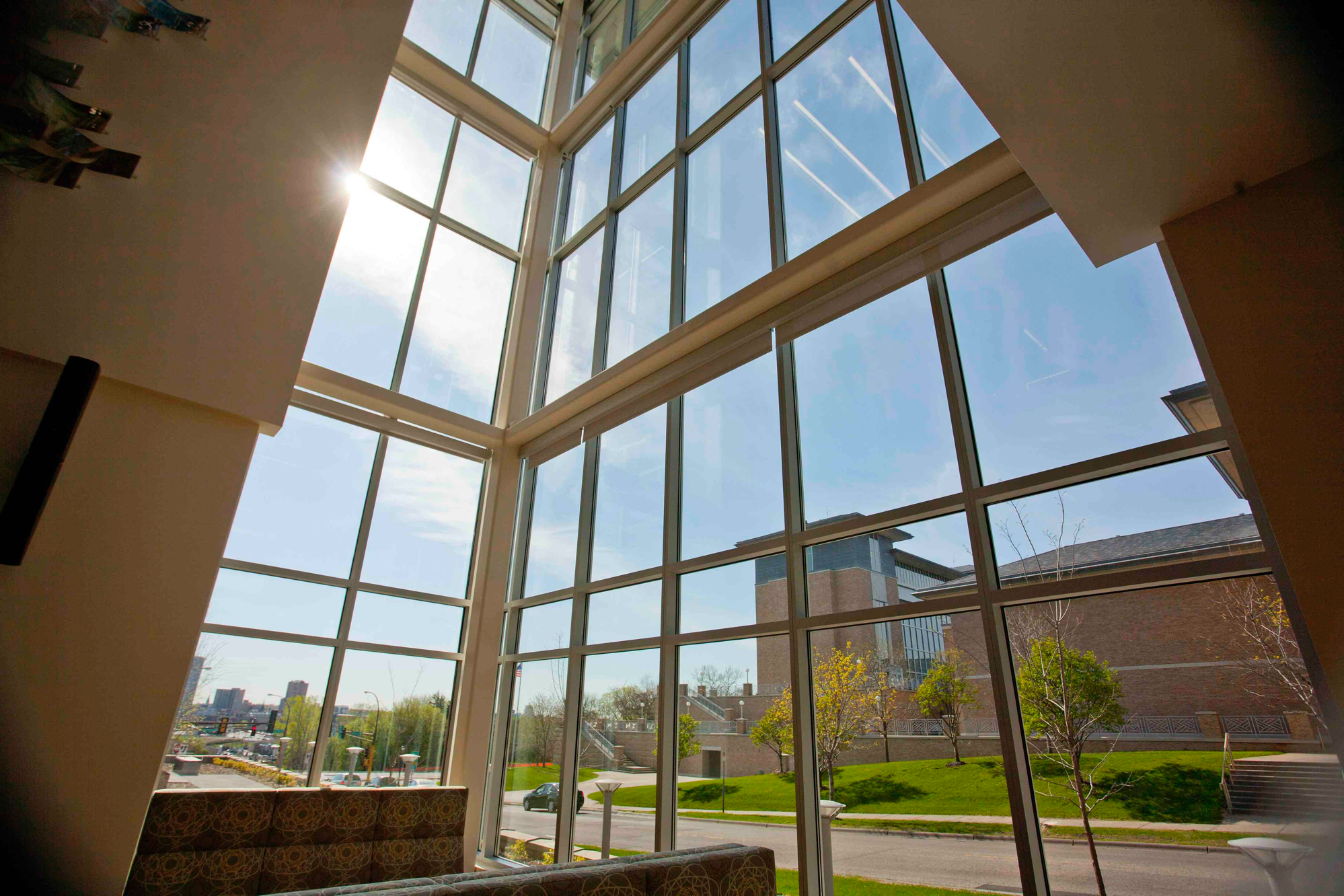 Natural Sciences

College of Sciences
Online Orientation	Summer 2020
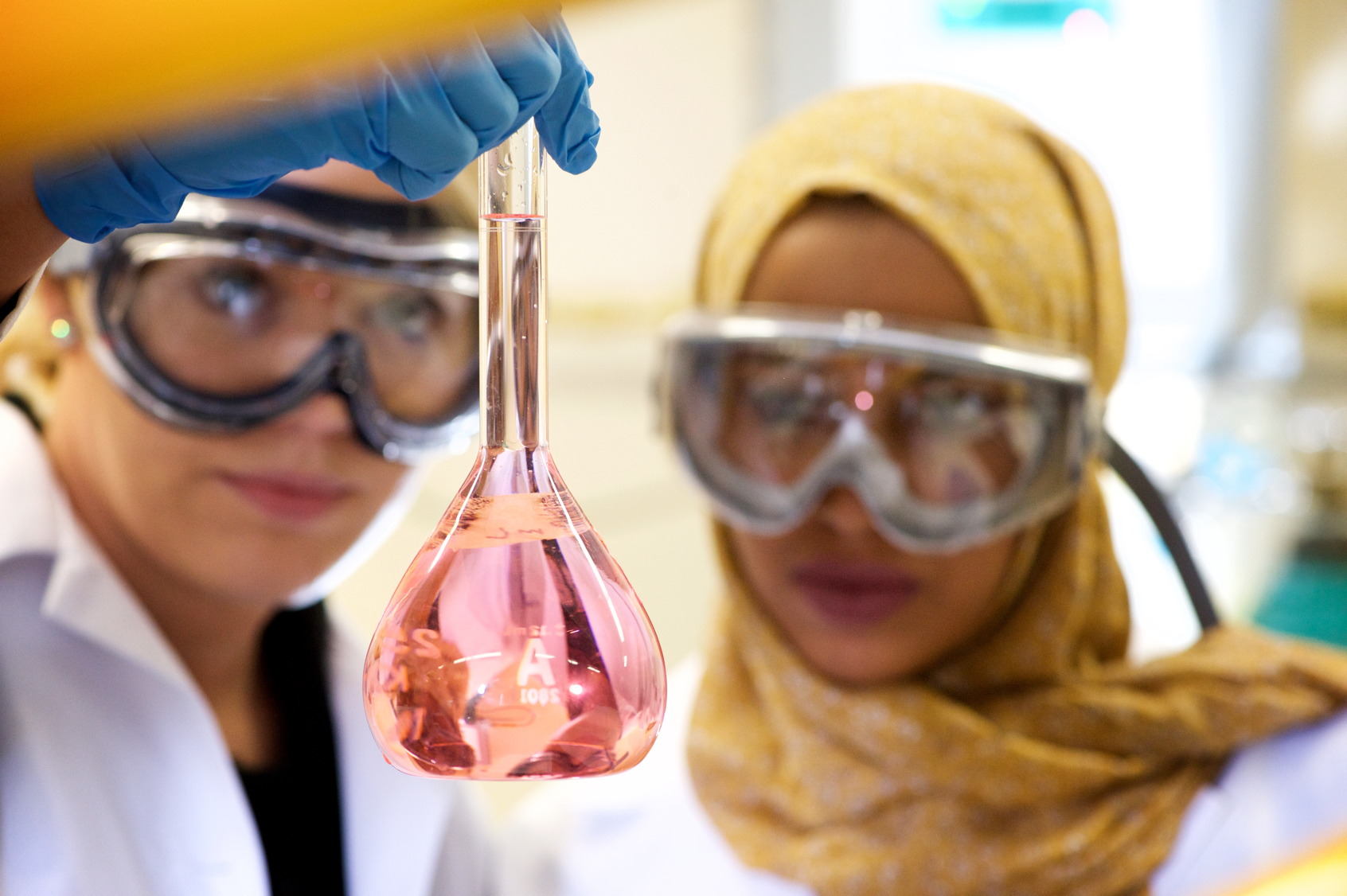 6 Majors
Biology BA & BS
Chemistry BS
Biochemistry BS
Environmental Science BS
Life Science Teaching BS
HOW TO CHOOSE?
BA = Bachelors of Arts
Broader education focused.  Not directed towards careers
Not intended as gateway to graduate school in biology
Suitable for gateway to professional schools (medical, physician assistant, etc.) 
Less math intensive

BS = Bachelors of Science
More technical focused – higher science requirements
Suitable as gateway to graduate school in same discipline
More math intensive
Early Career Course progression
Math 115 (College Algebra)
Chem 111 (General Chemistry I)	
Chem 112 (General Chemistry II)			Gateway to all majors!

Biol 111 (General Biology I)				Biology BA/BS, Biochemistry, Env. Sci., 
						Life Science Teaching.

Biol 112 (General Biology II)				BiologyBA/BS, Env. Sci., Life Science Teaching

Chem 231 (Organic Chemistry I)			Biology BS, Biochemistry, Chemistry

Further progression:  See website and check your DARS!
https://www.metrostate.edu/academics/college-of-sciences/natural-sciences
SUCCESS IN NATSCI MAJORS
Mastery is essential!  
Grades get you a job, experiences and mastery gets you a career
Critical thinking, communication and analytical skills are vital
	 
 Have a plan!  
Be careful taking too many Math/Science courses your first semester.
Know prerequisites and follow course sequences

Engage, be motivated and work hard!
Start building research experiences and planning for internships immediately!
Questions?  
Email:  	COS.advising@metrostate.edu
Phone: 	651-793-1641